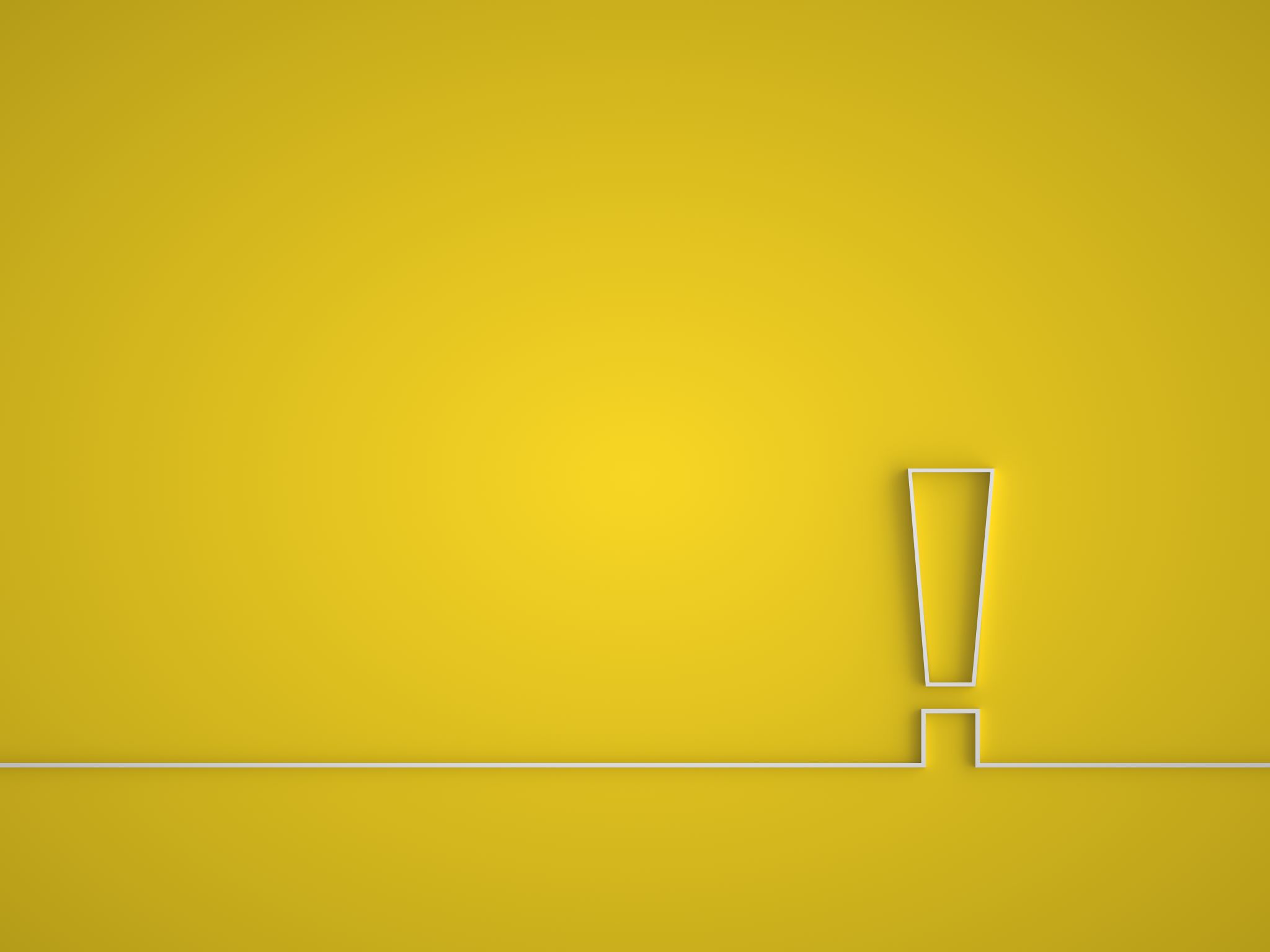 La tutela dei minori e degli adulti vulnerabili La «piaga» degli abusiI parte
Formazione permanente del clero 
Chiesa di Rieti,  22 febbraio 2024
Reazioni all‘abuso sessuale e altre forme di abuso nella Chiesa
UNA MANIPOLAZIONE DEI MASSS MEDIA
UN ATTACCO IDEOLOGICO CONTRO LA CHIESA
E‘ IL  PROBLEMA DI UN‘ASSOLUTA MINORANZA
ansia
spaventato
infastidito
vergogna
confusione
frustrazione
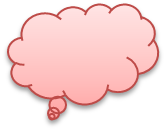 E‘ SOLO UNA QUESTIONE DI SOLDI
rabbia
incredulo
PASSERA‘, PASSERA‘ … MEGLIO FAR FINTA DI NIENTE
dubbi
scandalizzato
disgusto
schifo
rifiuto
scioccato
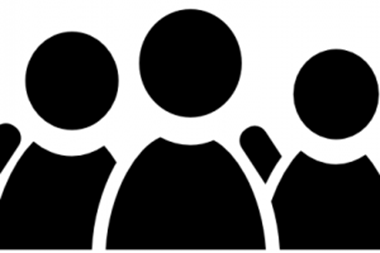 compassione
insicurezza
addolorato
senso di colpa
triste
impotenza
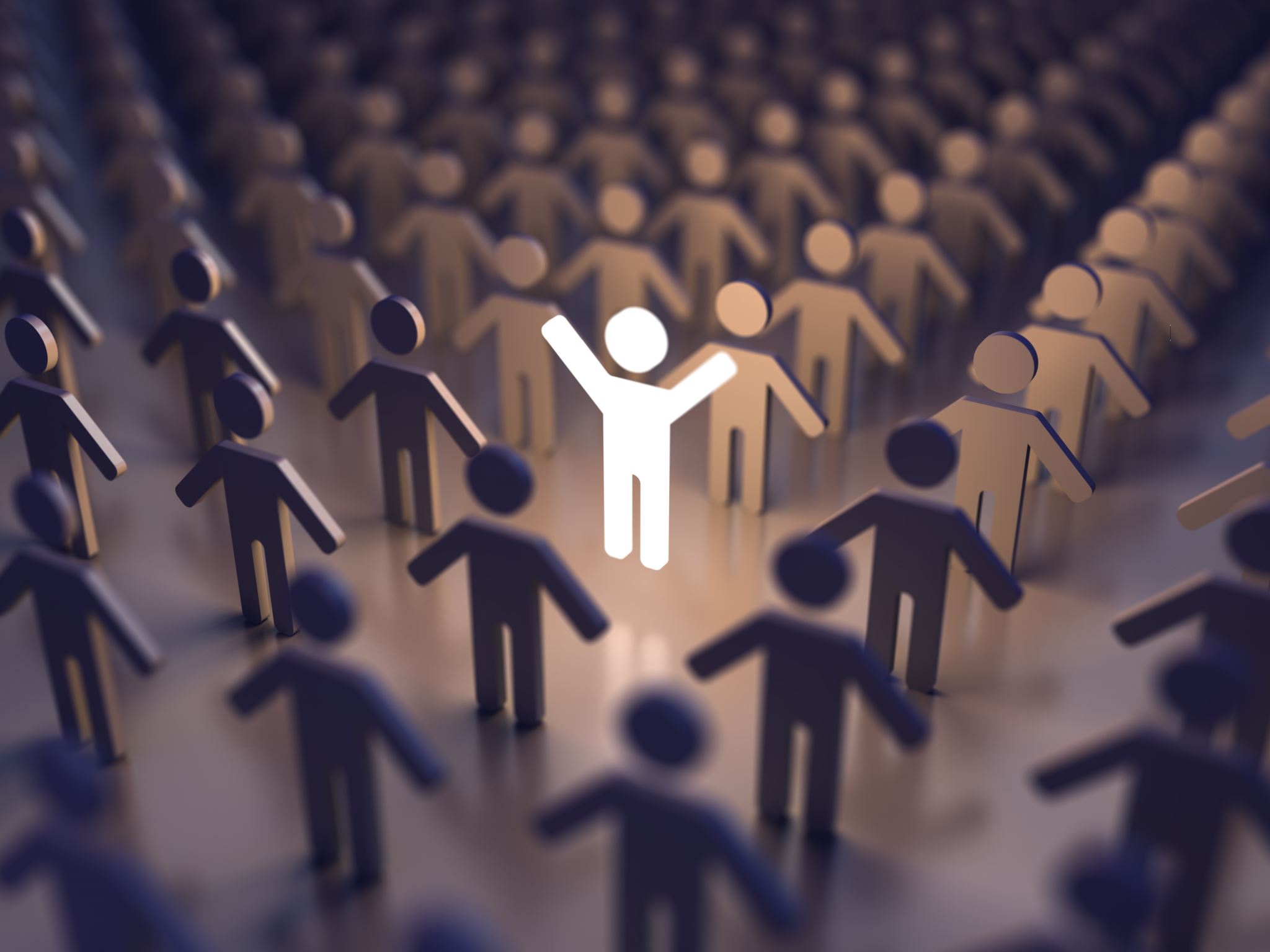 Qualche provocazione per introdurci al tema …
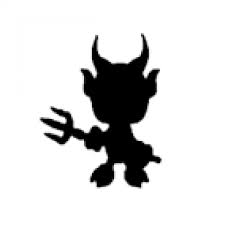 DA SECOLI LA CHIESA, ATTRAVERSO PERSONE E ISTITUZIONI, SI DEDICA CON INCREDIBILE GENEROSITA’ (SPESSO DA SOLA) AI PIU’ PICCOLI … PURTROPPO PERO’ DI QUESTO CI SI DIMENTICA (lo si fa dimenticare) FACILMENTE …

SI DIFFONDE SEMPRE PIU’ LA LEGGENDA NERA CHE LA CHIESA (cattolica) E GLI UOMINI DI CHIESA SIANO «IL LUOGO DELLA PEDOFILIA» FINENDO PER DISTOGLIERE L’ATTENZIONE DAI VERI LUOGHI DELL’ABUSO (2/3 in ambito famigliare) E MAGARI ANCHE CON L’OBIETTIVO DI FAR PERDERE CREDIBILITA’ A CHI DELLA COMUNITA’ HA LA RESPONSABILITA’ (e quindi metterlo a tacere) O SPINGERE VERSO  CERTE «RIFORME» O UN CERTO TIPO DI CHIESA …
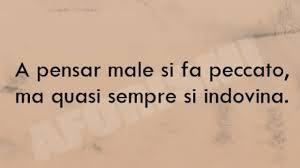 La pedofilia
NON È
Il problema principale della Chiesa cattolica

La «malattia» più grave delle nostre comunità ecclesiali

Il punto debole dei preti

Un «effetto» del celibato ecclesiastico e di una formazione sessuofoba

L’inevitabile deriva del prete in quanto guida/autorità nella comunità

…
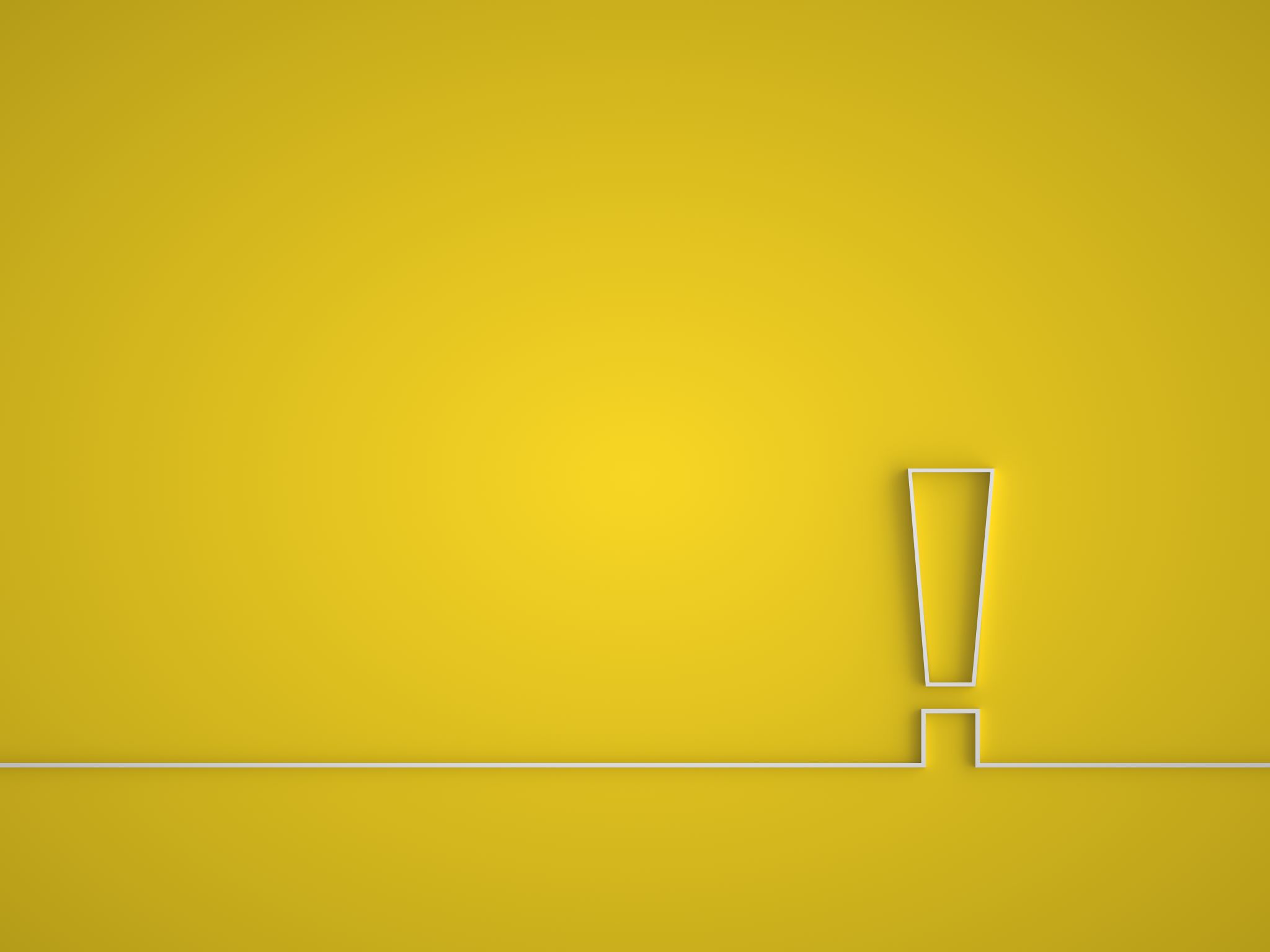 Quali i problemi più urgenti?
Faticosa (mancata) trasmissione della fede tra generazioni
Società «liquida», identità personale (anche sessuale) «fluida» … «disgregata», «frammentata» … 
Incapacità di comunicare con le giovani generazioni (e anche con le altre …)
Perdita della dimensione «verticale»/spirituale
Riduzione della fede ad un fatto privato
Crisi della coppia e della famiglia
Accentuato individualismo
«Strapotere» dei mass media (influencer) 
Diminuzione del numero dei preti, solitudine, isolamento, e … stanchezza (non solo dei preti …)
…
MA E’ VERO CHE …
Anche nella Chiesa ci sono stati e ci sono pedofili, criminali che hanno abusato di minori


Anche nella Chiesa ci sono vittime, la cui vita è stata devastata e che chiedono giustizia e verità


Anche nella Chiesa ci sono state coperture, negligenze, indifferenza …


Anche nelle famiglie della nostra comunità sono avvenuti e avvengono abusi …


UN NUMERO STERMINATO DI BAMBINI E’ OGGETTO DI ABUSI NEL MONDO!
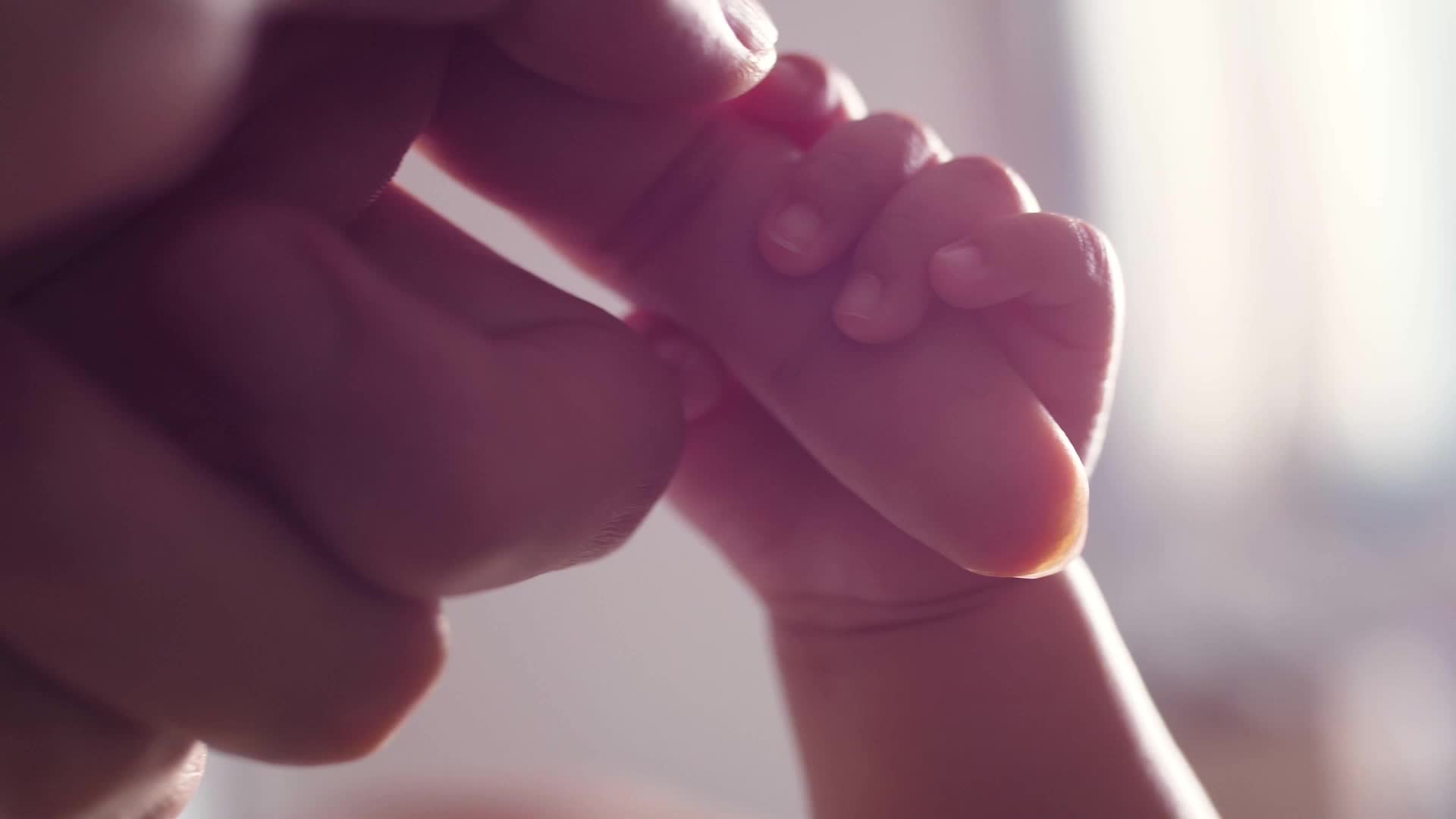 PER I PICCOLI
TUTTI I PICCOLI 
BAMBINI E PERSONE VULNERABILI 

NON POSSIAMO STARE IN SILENZIO

DOBBIAMO PARLARE!
Dobbiamo AGIRE!
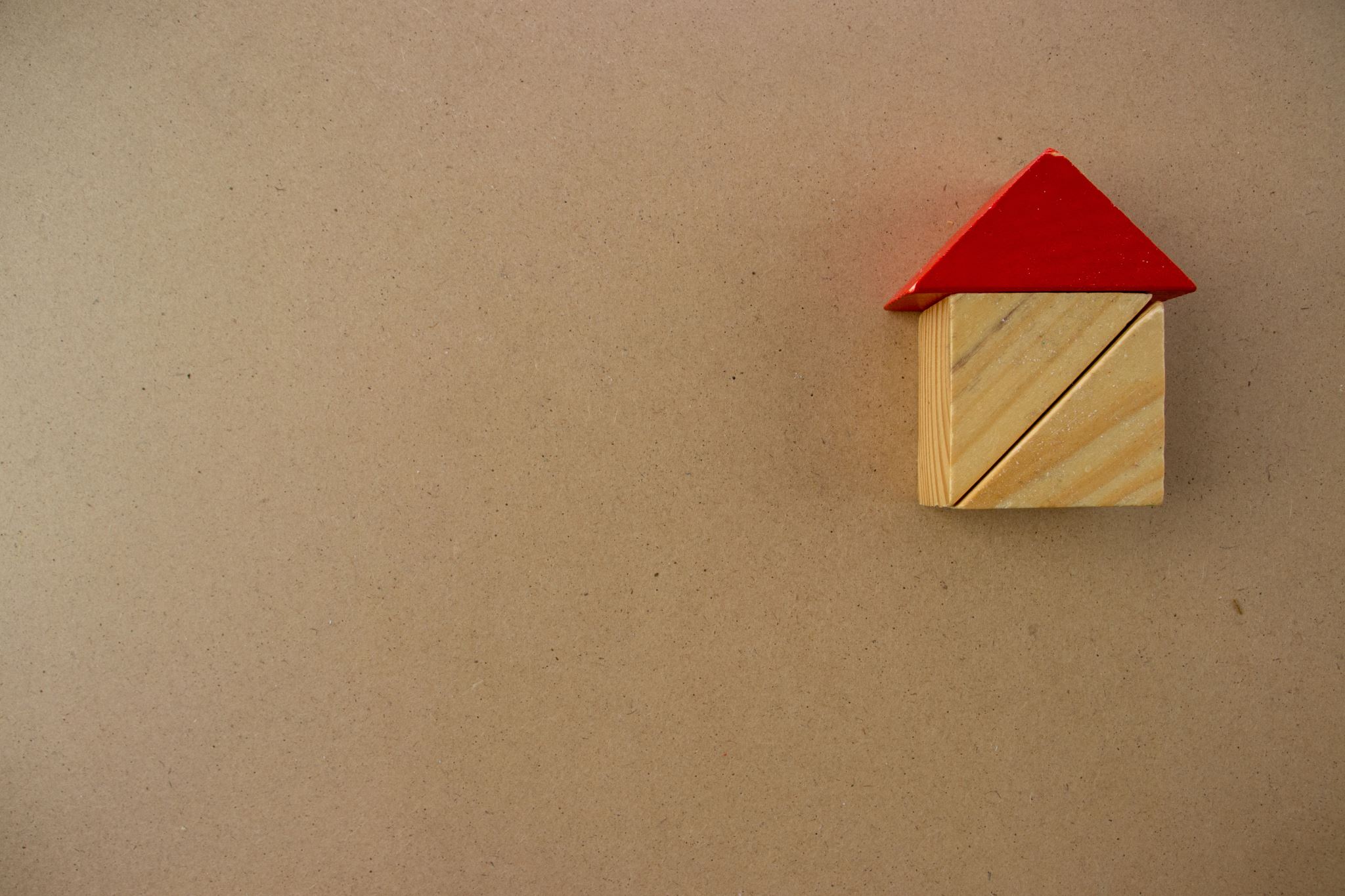 PER  COSTRUIRE  E CONSOLIDARE INSIEMENELLA CHIESA E NELLA SOCIETA’«LUOGHI» SICURI E UNA CULTURA DELLA CURA E TUTELA DEI PIU’ PICCOLI E FRAGILI
Molte persone già «distanti» si sono allontanate ancora di più 

Un «certo» disagio serpeggia anche tra i «vicini» 

Si è rafforzato un clima pregiudiziale di sospetto verso i preti e le attività ecclesiali …
A motivo anche (ma non solo) dello scandalo della pedofilia nella Chiesa
Che cosa è un abuso?
“L’abuso o il maltrattamento sull’infanzia è rappresentato da
tutte le forme di cattivo trattamento fisico e/o affettivo,  abuso sessuale, incuria o trattamento negligente nonché sfruttamento sessuale o di altro genere che provocano un danno reale o potenziale alla salute, alla sopravvivenza, allo sviluppo o alla dignità del bambino, nell’ambito di una relazione di responsabilità, fiducia o potere”.
Organizzazione Mondiale della Sanità (OMS)
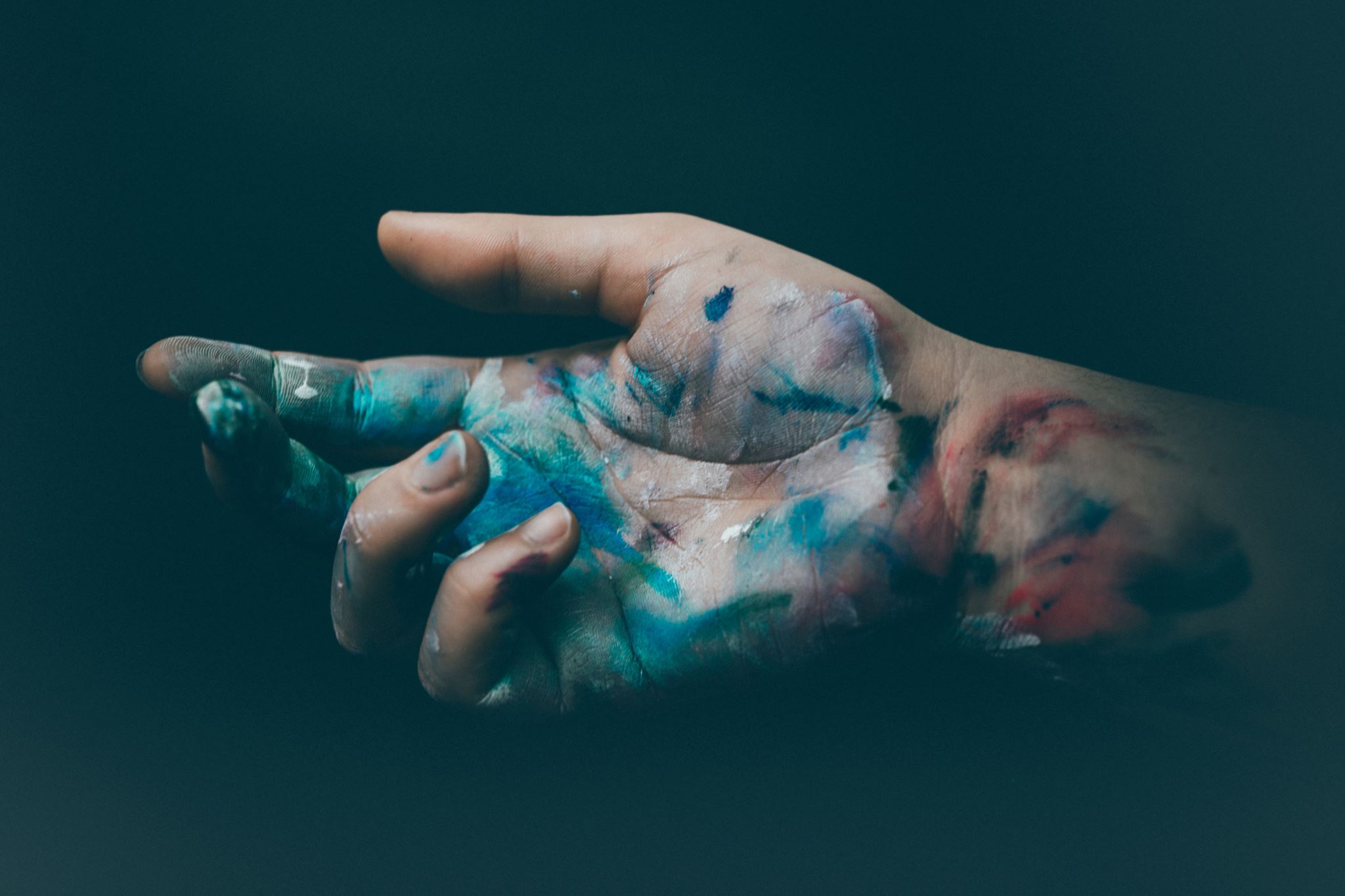 PARLEREMO DI ABUSO SESSUALE …
Ma molte sono le forme di «abuso/incuria» basterebbe pensare: 

alla negligenza (presenza, tempo, … ) delle famiglie nei confronti dei figli (non necessariamente le più povere!!)

Alla povertà culturale, ma anche di beni primari, …

all’abbandono scolastico

alla mancanza di prospettive scolastiche e lavorative 

alla presenza di minori non accompagnati (ma anche accompagnati da un adulto, spesso però con famiglie «sfilacciate»), spesso da altri paesi con alle spalle gravi traumi emotivi; difficoltà di inclusione (e assenza del pubblico, di strutture, di una progettualità continua e condivisa, di risorse; rischio permanente di marginalità e illegalità (anche solo per pagare il passaggio in Europa); …

E poi gli abusi di potere, spirituali e di coscienza …
Abuso sessuale: definizione
L'abuso sessuale di minori riguarda:
* ogni attività sessuale, a un bambino oppure alla presenza di un bambino, che viene esercitata:
 contro la volontà del bambino
 alla quale il bambino, a causa della sua inferiorità fisica,
mentale, cognitiva o linguistica, non è in grado di dare consapevolmente il suo consenso.
L'abusatore sfrutta la sua posizione di potere e di autorità per gratificare i propri bisogni a discapito del bambino. (Bange/Deegener 1996)
L'abusatore ignora la persona e i confini del bambino. Egli vede il bambino (il minore) solamente come oggetto che possiede.
L’abusatore coinvolge un minore in attività sessuali con o senza contatto fisico anche se non caratterizzate da violenza esplicita.
Abuso sessuale: che cosa intendiamo?
Abuso sessuale
atti di violenza
reato tentato o consumato da parte di una persona  adulta nei confronti di un minore (rapporto asimmetrico,  incapacità di consenso, vittima = oggetto per la propria gratificazione)
senza o con contatto fisico (pornografia, social media)
atti criminali, reati
Sopruso sessuale,  molestie
consapevole, intenzionale (!)
comportamento/atteggiamento inappropriato
ripetuto, frequente, continuo
violazione di norme (buon senso, codice di condotta)
massivo con o senza contatto fisico
gradualmente più intenso e invasivo
azioni involontarie (!), accidentali
Violazione dei confini
d‘intimità, sessuali
comportamento inappropriato
espressioni verbali o non-verbali inappropriate
rapporti di servizio, di cura, di assistenza, di formazione
…
L'abuso sessuale
succede frequentemente e ovunque
fin dall‘inizio dell'umanità
in tutte le culture indipendente dalla religione, …
da sempre e ovunque l'abuso sessuale è stato considerato un tabù

Circa ogni 4 bambine e ogni 12 bambini, 1 è stato/viene abusato!
Le femmine rischiano 4-5 volte di più dei maschi di diventare vittime
I minori con disabilità hanno il doppio delle probabilità di essere a rischio
2/3 di tutti gli abusi avvengono nella famiglia (ambiente familiare)!
Circa il 60% delle vittime soffre di disturbi psico-fisici per tutta la vita!
30% di tutte le vittime rischia a sua volta di diventare un abusatore!
Non tutti gli abusi sessuali subiti hanno rilevanza penale
 ma sempre hanno conseguenze per la persona!
Dati concreti
Stati Uniti: in un anno il 16%  dei giovani tra 14 e 17 anni  
è abusato  sessualmente
UE statistiche ufficiali: 1 bambino su 5 ha subìto abusi sessuali prima dei 18 anni
1 bambino su 10 viene abusato  sessualmente prima dei 18 anni
1 ragazza su 5 e 
1 ragazzo su 20 è vittima di abuso sessuale 
(statistiche USA)
3 adolescenti su 4 sono stati  abusati  sessualmente  da  una  persona che conoscevano bene
Il 20 % dei bambini ha subìto abusi sessuali prima degli 8 anni
Tra i 7 e i 13 anni  i bambini sono  più vulnerabili
all’abuso sessuale.
20% delle donne adulte
5-10% degli uomini  adulti ricorda di aver  vissuto soprusi sessuali  nell’infanzia
16
solo tra il 4 e l’8 %  delle segnalazioni  di abusi sessuali su minori sono inventate
Conseguenze dell’abuso sessuale
Percezione  di sé
Salute
emotiva
Salute
fisica
Relazioni
Spiritualità
immagine del
corpo
sentirsi  sporchi
biasmarsi
vergogna
sensodi colpa
impotenza
disfunzionali
problemi  sessuali
problemi di
fiducia
problemi  comporta-  mentali
perdita del  senso
perdita  della  fiducia in  Dio
colpa
peccato
condanna
dolori
abusodi  sostanze
malattie  cardiache
obesità
affaticamento
stress
Disturbo post-traumatico
ansietà
depressione
aggressione
disturbi  alimentari
autolesionismo
 Non c’è mai una sola vittima ... L’impatto dell’abuso contagia altrettanto le relazioni della vittima, la famiglia, i compagni di studio,  i colleghi / le colleghe, i coetanei ...
 L’abuso sessuale da parte di un chierico: parrocchie,
istituzioni, vescovi, i preti non-abusanti, il personale, volontari …
20
Tattica dell'abusatore e la dinamica dell'abuso
Grooming =  adescamento  familiarizzare con le vittime
farle sentire	speciali, privilegiate …
rendendole dipendenti, sottomesse
5
sedurre la
vittima:
manipolare,
giocare, coinvolgere  alcol, droghe …
annebbiare la  percezione  dell‘ambiente:
persona affidabile,  ammirata e ben voluta da tutti
4
3 rituali di  prova:
6  ignorare la resistenza della vittima
7 divieto di parlare: «nostro segreto!»
regali, vantaggi,  promesse,
sostegni,
impegno straordinario
…
farsi cercare,
creare una dipendenza
fantasie  bisogni  emozioni  eccitazione
2 instaurare il
contatto con  la vittima:
avvicinarsi,  interessarsi,
prendersi cura,
attenzioni particolari …
farsi notare e attirare  l‘attenzione
costrizione a tacere: minacce,
8	estorsioni, violenza
1 scelta
della
vittima
Secondo i propri  bisogni, interessi
secondo  l‘opportunità
L’ABUSO SESSUALE AVVIENE SOPRATTUTTO (più del 70% dei casi) IN AMBITO FAMIGLIARE  (genitori, parenti, amici, …)[magari anche in qualche famiglie che frequenta la comunità…]
L’ABUSO AVVIENE ANCHE NELLE COMUNITA’



ABUSATORI SONO OPERATORI PASTORALI, VOLONTARI, … PURTROPPO, A VOLTE, GLI STESSI PASTORI
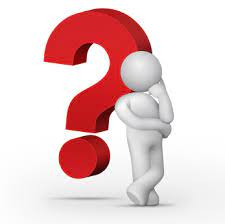 DA DOVE «NASCE» L’ABUSO?
ABUSO DI POTERE

Ogni forma di abuso avviene tra persone in un rapporto asimmetrico. Il rapporto di disparità, che può negativamente evolvere in rapporto di manipolazione e di potere, è dovuto alla superiorità dell’adulto in quanto tale nei confronti del minore o al ruolo di autorità che la persona riveste rispetto a chi si trova in una situazione di inferiorità e di dipendenza. 

L’abuso appartiene a un processo di corruzione e trasformazione dell’autorità legittima in una dinamica perversa di potere, di supremazia, di dominio, di possesso nei confronti di una o più persone che si trovano in una situazione di vulnerabilità esistenziale e di dipendenza. 


Per questo l’abuso sessuale viene da lontano ed è preparato e preceduto da un insieme di atti e scelte radicate nella psico-dinamica di colui o colei che abusa, nelle cognizioni distorte o premeditate nella fantasia che vengono poi agite e messe in atto nella propria vita per condizionare, influenzare, controllare e render sempre più dipendente la vittima prescelta.
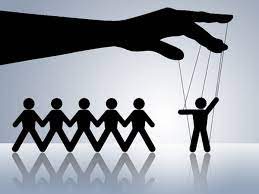 Caratteristiche della persona abusante
La maggioranza sono uomini, sposati e padri con figli. Appartengono a tutte le fasce di età e lavorano in tutti i campi professionali.
Nell’ambito ecclesiale: uomini e donne, membri del clero, religiosi e religiose, collaboratori pastorali o volontari, responsabili di enti, associazioni movimenti ecclesiali.

La maggior parte degli abusanti non sono pedofili. Circa un terzo delle persone abusanti sono state a loro volta vittima di abuso.

Non tutti gli abusati divengono abusatori
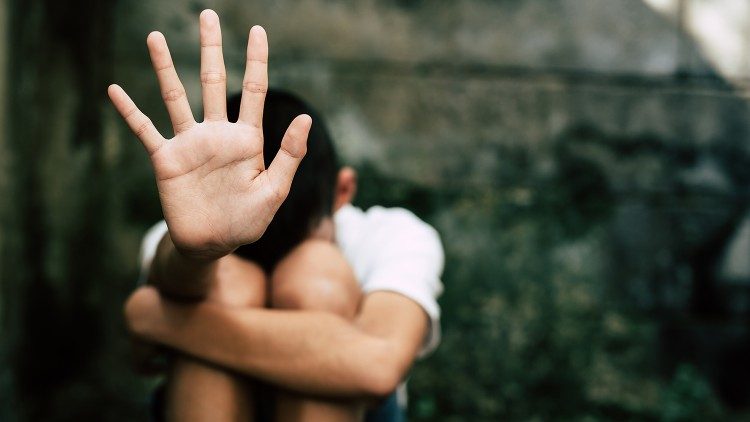 Elementi di personalità e stile relazionale della persona abusante
Personalità fragile, immaturità psico-affettiva, problemi circa la propria identità sessuale, vita sociale superficiale, assenza di relazioni profonde con i coetanei e pochi veri amici.
Nel caso delle persone consacrate: spiritualità non radicata nel proprio progetto di vita, ambizione sforzata di grandiosità, pretesa irrealistica di perfezione, incapacità di affrontare e gestire difficoltà, frustrazioni e rinunce, mancata attenzione e cura di sé, incapacità di coltivare risorse rigenerative e tempi di ricreazione, atteggiamento esagerato di autonomia e indipendenza, assenza frequente agli incontri di formazione permanente, resistenza marcata alla condivisione fraterna, alla direzione spirituale e alla supervisione, una vita divisa che offusca la trasparenza. Gestione non limpida del tempo e del denaro, delle relazioni.
Formazione e discernimentoPER UNA MATURITA’ PSICOAFFETTIVA-SPIRITUALE-RELAZIONALE
Segni di arresto 
(Da individuare mediante la valutazione)
Segni di maturità
(da promuovere attraverso la formazione)
Isolamento
Mancanza di relazioni interpersonali
Comportamento emotivamente immaturo 
Eccessiva razionalizzazione 
Rigorismo/rigidità
Burn out
Disturbi psichiatrici 
Dipendenza da internet
…
Solide relazioni interpersonali 

 Modo di vivere intenso e sincero 

 Confini personali chiari e flessibili
COSA PUÒ FARE UN PRETE (e il Vescovo)?
Prendersi cura di se stesso (fisicamente e … spiritualmente!)

Cercare sostegno e supporto tra pari: compagni di ordinazione, di età, gruppi … „buoni“ di riferimento …

CONFRONTARSI: padre spirituale, consigliere spirituale, se del caso chiedere aiuto a persone competenti (psicologo, …)

Coltivare la FRATERNITA‘ e le occasioni di fraternità 

Affrontare questo come altri temi INSIEME: condividere e trovare soluzioni … [Incontri di formazione diocesani, di vicaria,…]

FORMAZIONE E INFORMAZIONE (anche grazie al SDTM) sia in seminario, che dopo (formazione permanente)
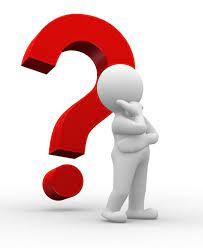 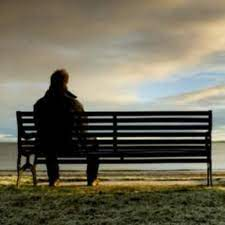 NON ISOLARSI, MAI!
«STARE» IN RETE…
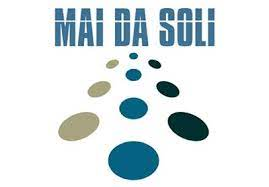 Il parroco non è solo: c’è una comunità

La comunità non è sola: ci sono altre comunità vicine 

Le parrocchie non sono sole: c’è la diocesi, gli uffici di curia, il referente diocesano tutela minori.

il servizio regionale

Ci sono professionalità, competenze …

UN PROGETTO FORMATIVO COMUNE, CONDIVISO, DA COSTRUIRE INSIEME, PER CUSTODIRE I PIU’ PICCOLI
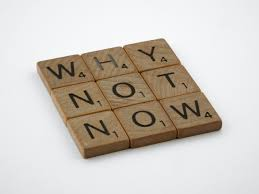 QUINDI ci si può fermare  alla recriminazione, all’indifferenza, alla paura, agli atteggiamenti difensivi …

OPPURE
Cogliere l’OCCASIONE PER...


Ri-AFFERMARE LA CENTRALITà «PASTORaLE» DEL minore e DELLA PERSONA VULNERABILE 
Un’AZIONE PRO-ATTIVA
La RICERcA DELLA VERITà E DELLA GIUSTIZIA
Una CONVERSIONE PERSONALE E COMUNITARIA
Una riaffermata CORRESPONsABILITà (di tutti) NELLA CURA DEI Più piccoli
Ribadire l’IMPORTANZA DELLA scelta, FORMAZIONE (PERMANENTE)DEL CLERO
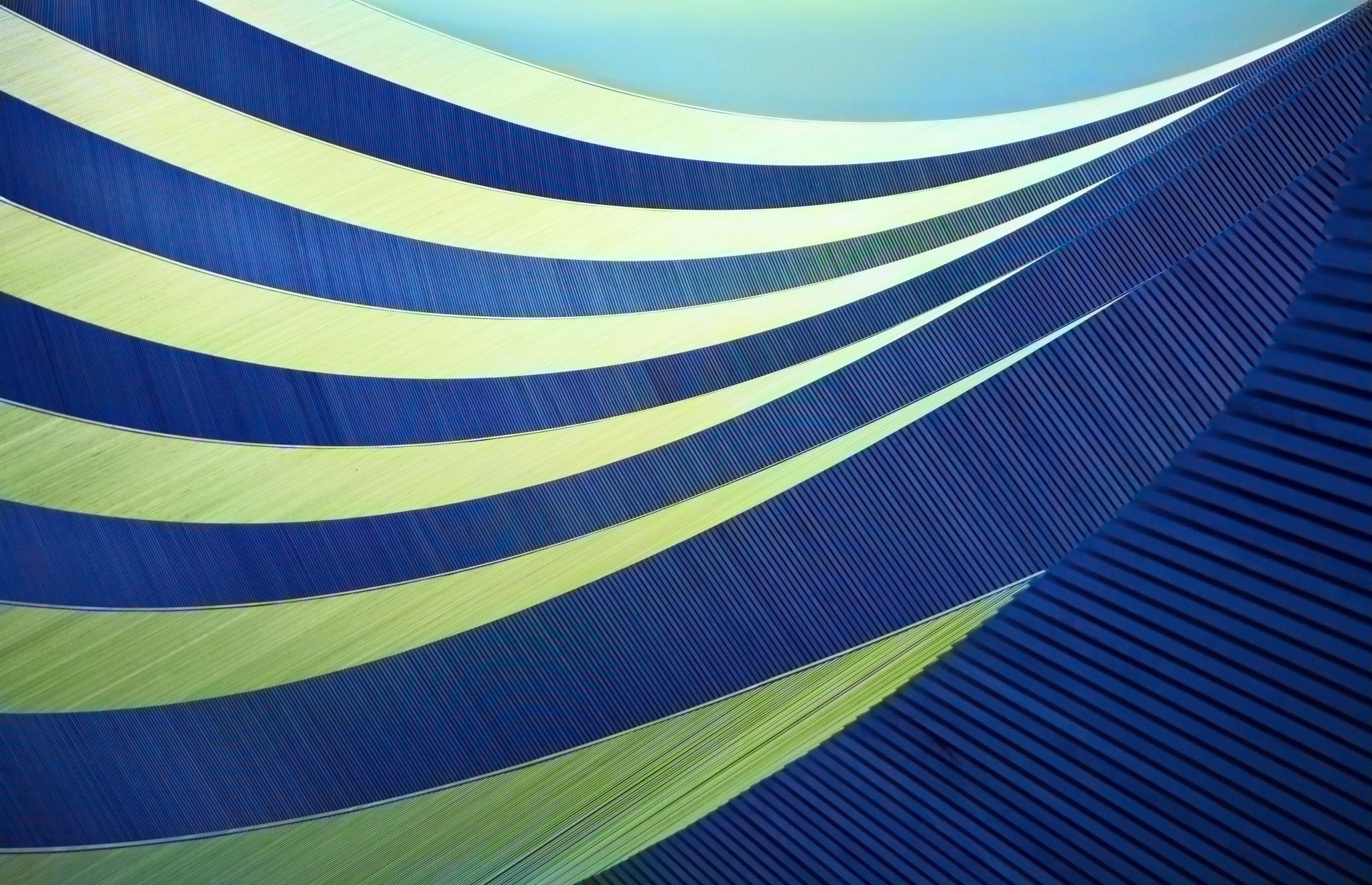 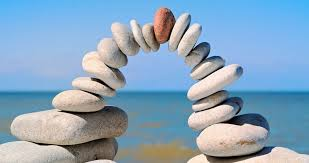 La comunità ecclesialecome SCUOLA DI RELAZIONILA CURA DELLE RELAZIONILE RELAZIONI DI CURA LA STRADA PER …
Testimoniare il vangelo

Trasmettere la fede

Sostenere la famiglia

Coltivare un ambiente (non solo ecclesiale) più sicuro per i più piccoli e fragili 

Ritrovare il legame tra generazioni

. …